ALCENES
Règle 1 : Rechercher la plus longue chaîne qui contient
 le groupe fonctionnel, c'est à dire la C=C.

Règle 2 : Indiquer, à l'aide d'un nombre, la localisation de
 la double liaison dans la chaîne principale, 
en commençant le numérotage par l'extrémité la plus proche
 de la double liaison.
Ex : CH3-CH=CH-CH2-CH3 pent-2-ène (et non pent-3-ène)
Les carbones porteurs de la double liaison sont indiqués
 par les indices les plus bas possibles .

Règle 3 : Les substituants et leurs positions sont ajoutés sous
 forme de préfixes au nom de l'alcène.

Règle 4 : Les substituants qui contiennent une double liaison sont 
appelés des groupes alcényles.
CH2=CH-                Ethényle (vinyle)	

 CH2=CH-CH2-       prop-2-ényle (allyle)	

 CH3-CH=CH-         prop-1-ényle
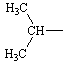 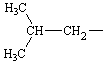 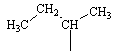 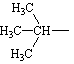 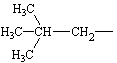 Noms courants et systématiques de quelques acides carboxyliques
Noms courants et systématiques de quelques acides dicarboxyliques
LA NOMENCLATURE DES HALOGENURES D'ACIDE (OU D'ACYLE)
Le remplacement, dans un acide carboxylique, du groupe OH par un halogène X engendre un halogénure d'acide, R-CO-X. 

Les groupes RCO portant le nom générique de groupes acyles, ces composés sont également appelés halogénures d'acyles.

Le nom est :Halogenure d’alcanoyle 

Ex. : CH3CH2COCl chlorure de propionyle (ou de propanoyle)
La  NOMENCLATURE DES ALCANENITRILES : R-CN
1- Leur nom est donné en ajoutant le suffixe au nom de l’alcane correspondant ;le carbone du –CN étant comptabilisé.

Ex : CH3-CH2-C   N propanenitrile
Un ester cyclique est appelé une lactone;
Les amides cycliques sont appelés des lactames
Nomenclature des Composés Polyfonctionnels :
Dans le cas de composés possédant plusieurs fonctions :
1- On détermine d’abord la fonction principale (voir tableau des ordres de priorité des différentes fonctions) qui sera désignée par un suffixe derrière le nom de l’alcane correspondant.

2- Les autres fonctions seront considérées, comme secondaires ; elles seront désignées par un préfixe.
La chaine principale doit posséder par ordre de priorité :

La fonction prioritaire
Le maximum de liaisons multiples ( double ou triple)
Le maximum d’atomes de carbone
La chaine carbone la plus longue
Les plus petits indices de positions pour les groupements fonctionnels
On numérote la chaine principale en donnant le plus petit indice au carbone porteur de la fonction principale.